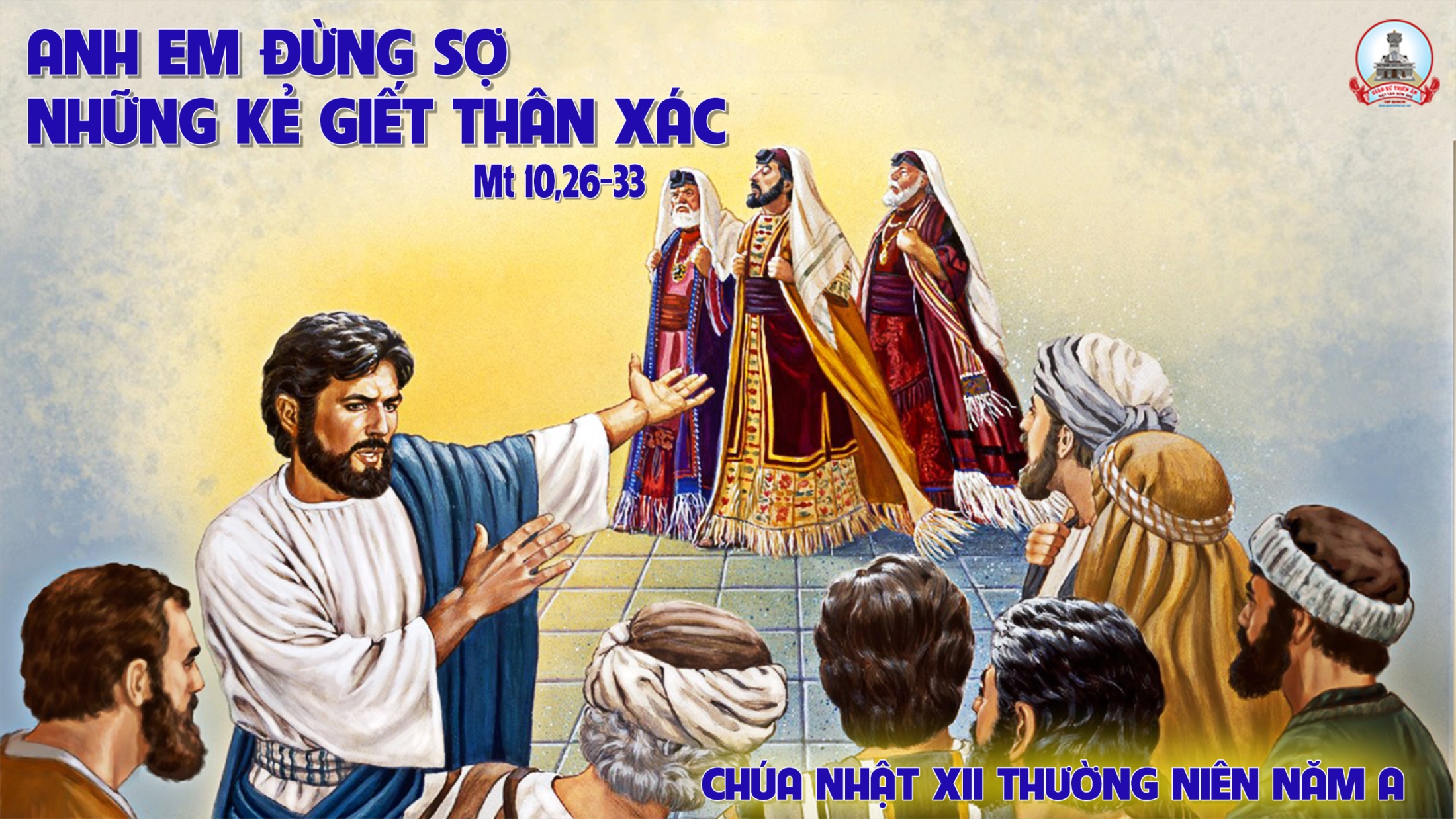 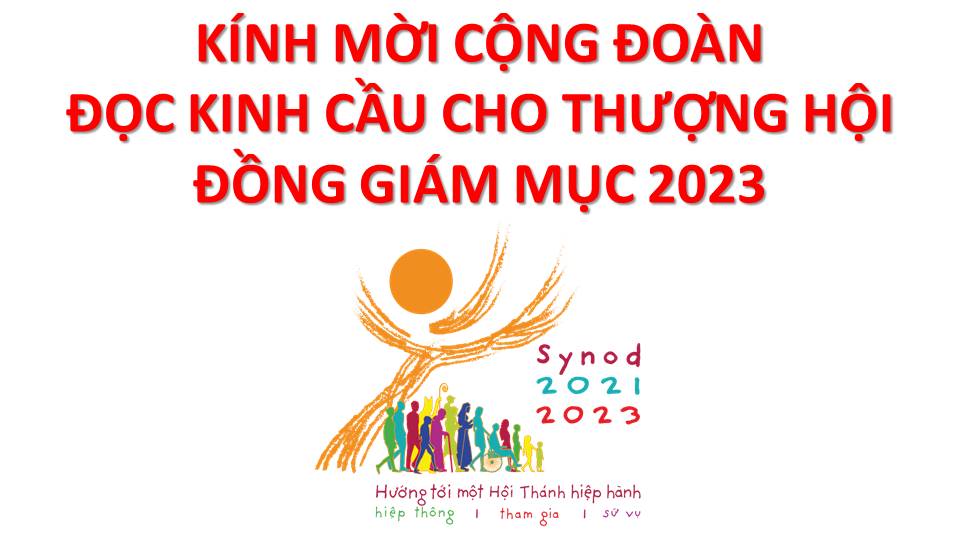 Lạy Chúa Thánh Thần là Ánh sáng Chân lý vẹn toàn,Chúa ban những ân huệ thích hợp cho từng thời đại, và dùng nhiều cách thế kỳ diệu để hướng dẫn Hội Thánh,
này chúng con đang chung lời cầu nguyện cho cácGiám mục, và những người tham dự Thượng Hội đồng Giám mục thế giới.
Xin Chúa làm nên cuộc Hiện Xuống mới trong đời sống HộiThánh, xin tuôn tràn trên các Mục tử ơn khôn ngoan và thông hiểu, gìn giữ các ngài luôn hiệp thông với nhau trong Chúa,
để các ngài cùng nhau tìm hiểu những điều đẹp ý Chúa, và hướng dẫn đoàn Dân Chúa thực thi những điều Chúa truyền dạy.
Các giáo phận Việt Nam chúng con, luôn muốn cùng chung nhịp bước với Hội Thánh hoàn vũ, xin cho chúng con biết đồng cảm với nỗi thao thức của các Mục tử trên toàn thế giới, ngày càng ý thức hơn về tình hiệp thông,
thái độ tham gia và lòng nhiệt thành trong sứ vụ của HộiThánh, nhờ lời chuyển cầu của Đức Trinh Nữ Maria, Nữ Vương các Tông đồ và là Mẹ của Hội Thánh,
Chúng con dâng lời khẩn cầu lên Chúa, là đấng hoạt động mọi nơi mọi thời, trong sự hiệp thông với Chúa Cha và Chúa Con, luôn mãi mãi đến muôn đời. Amen.
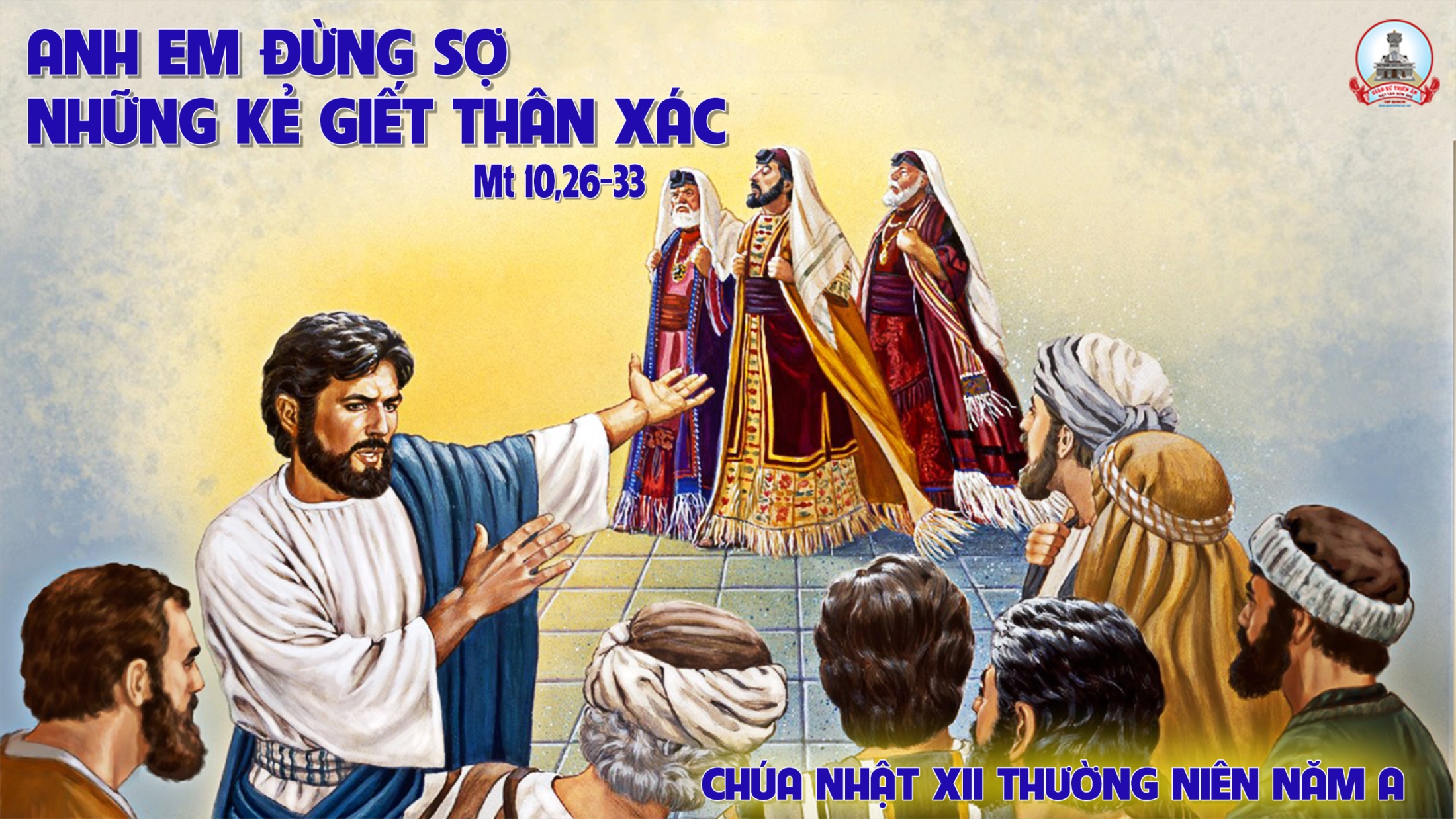 Ca Nhập LễCON BƯỚC LÊN BÀN THỜKim Long
Đk: Con bước lên bàn thờ cùng dân Chúa đây hợp dâng thánh lễ. Đây lễ chiên chiều xưa, Con Chúa uy linh đã trao hiến thân mình.
Tk1: Muôn tâm hồn liên kết trong tình thân dâng tiến Cha toàn năng lễ vật hy sinh. Xin Cha lành cho lễ dâng toàn thiêu mưa xuống muôn hồng ân nhuần thấm tâm hồn.
Đk: Con bước lên bàn thờ cùng dân Chúa đây hợp dâng thánh lễ. Đây lễ chiên chiều xưa, Con Chúa uy linh đã trao hiến thân mình.
Tk2: Con nguyện cầu xin Chúa thương trần gian cho khắp nơi bình an Giáo Hội rộng lan. Cho muôn người thôi oán thương hận than, cho khói binh mờ tan, hạnh phúc tuôn tràn.
Đk: Con bước lên bàn thờ cùng dân Chúa đây hợp dâng thánh lễ. Đây lễ chiên chiều xưa, Con Chúa uy linh đã trao hiến thân mình.
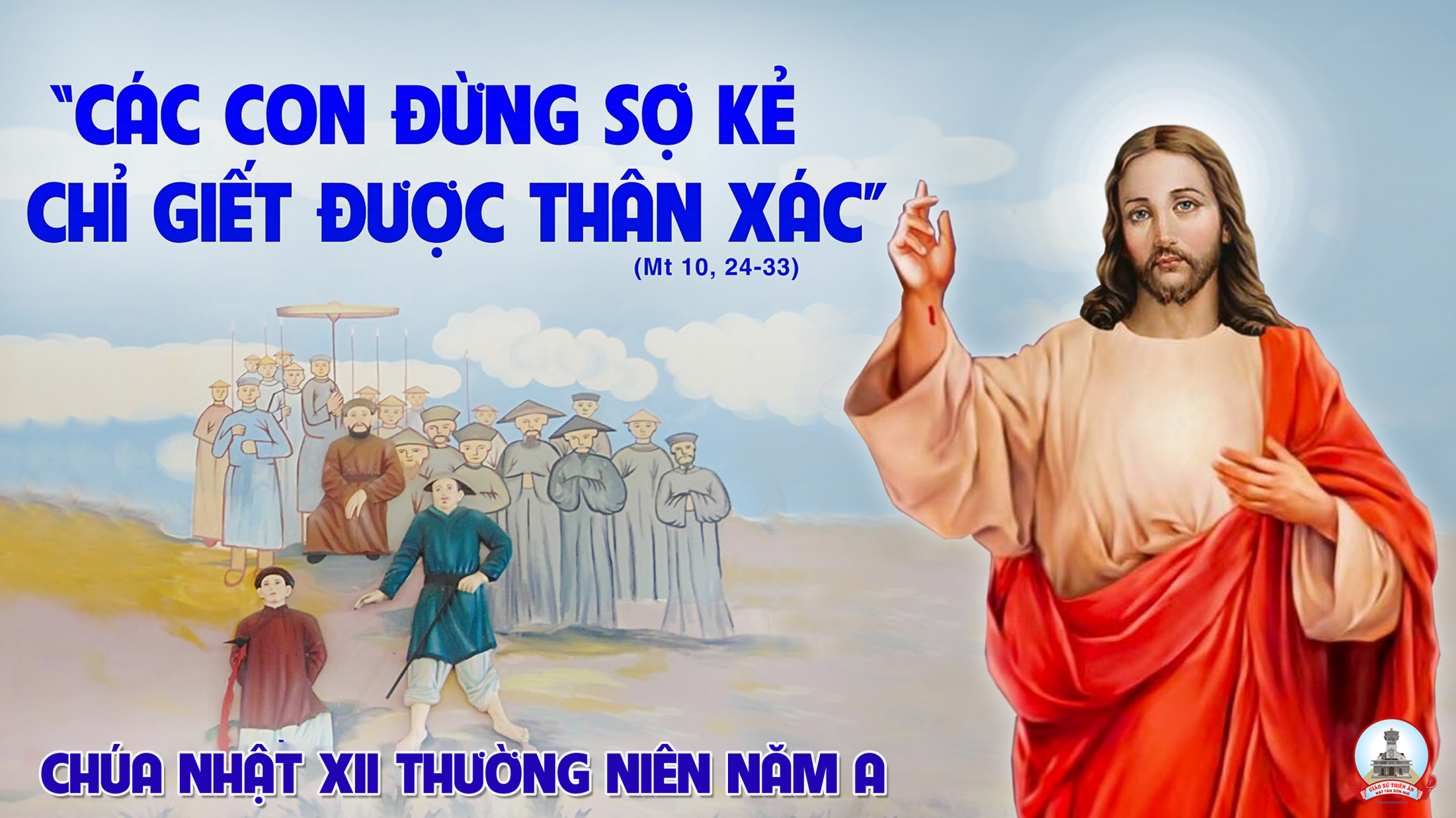 KINH VINH DANH
Ca Lên Đi 2
Chủ tế: Vinh danh Thiên Chúa trên các tầng trời. Và bình an dưới thế, bình an dưới thế cho người thiện tâm.
Chúng con ca ngợi Chúa. Chúng con chúc tụng Chúa. Chúng con thờ lạy Chúa. Chúng con tôn vinh Chúa. Chúng con cảm tạ Chúa vì vinh quang cao cả Chúa.
Lạy Chúa là Thiên Chúa, là Vua trên trời, là Chúa Cha toàn năng. Lạy Con Một Thiên Chúa, Chúa Giê-su Ki-tô.
Lạy Chúa là Thiên Chúa, là Chiên Thiên Chúa, là Con Đức Chúa Cha. Chúa xoá tội trần gian, xin thương, xin thương, xin thương xót chúng con.
Chúa xoá tội trần gian, xin nhận lời chúng con cầu khẩn. Chúa ngự bên hữu Đức Chúa Cha, xin thương, xin thương, xin thương xót chúng con.
Vì lạy Chúa Giê-su Ki-tô, chỉ có Chúa là Đấng Thánh, chỉ có Chúa là Chúa, chỉ có Chúa là Đấng Tối Cao, cùng Đức Chúa Thánh Thần trong vinh quang Đức Chúa Cha. A-men. A-men.
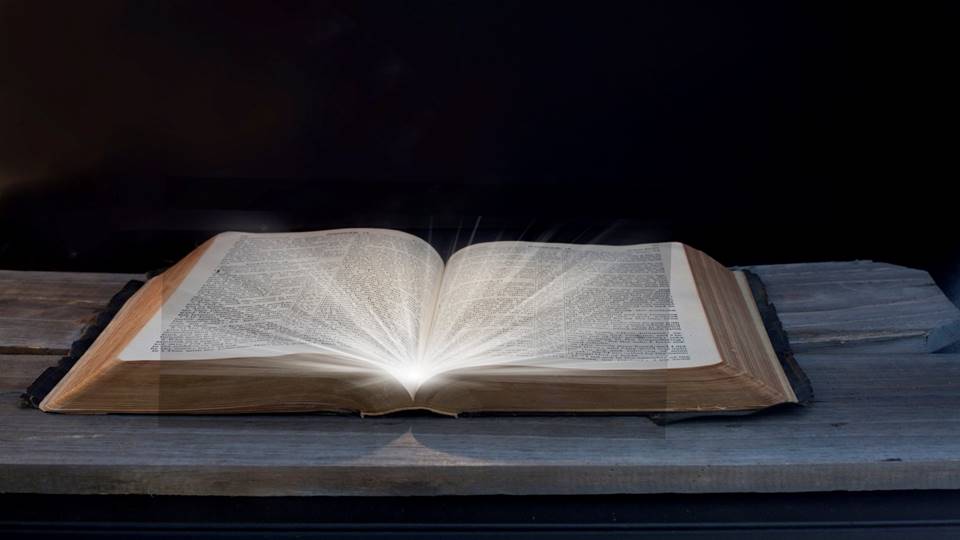 Bài đọc 1
Bài trích sách ngôn sứ Giêrêmia
Thánh Vịnh 68
Lạy Chúa, 
xin nhậm lời con nguyện vì ân nghĩa cao dầy.
Thánh Vịnh 68Chúa Nhật XII Thường NiênNăm ALm. Kim Long03 Câu
Đk: Lạy Chúa, xin nhậm lời con nguyện vì ân nghĩa cao dầy.
Tk1: Chịu khinh ghét nhuốc nhơ thực ra cũng bởi Ngài, bị người thân chê chối, bị đoạn nghĩa anh em. Nhà Chúa lo nhiệt tâm mà thân con hứng tủi nhục.
Đk: Lạy Chúa, xin nhậm lời con nguyện vì ân nghĩa cao dầy.
Tk2: Lời kêu khấn Chúa ơi vì ân nghĩa cao dầy, vì Ngài luôn trung tín, thẩm nhận, đoái thi ân, vì trắc ẩn từ bi, Ngài thương trông đến nhậm lời.
Đk: Lạy Chúa, xin nhậm lời con nguyện vì ân nghĩa cao dầy.
Tk3: Bạn khiêm ái ngước trông mà vui sướng reo mừng, người tìm tôn nhan Chúa lòng rộn rã hân hoan, trời đất nhảy mừng lên, đại dương mau tán tụng Ngài.
Đk: Lạy Chúa, xin nhậm lời con nguyện vì ân nghĩa cao dầy.
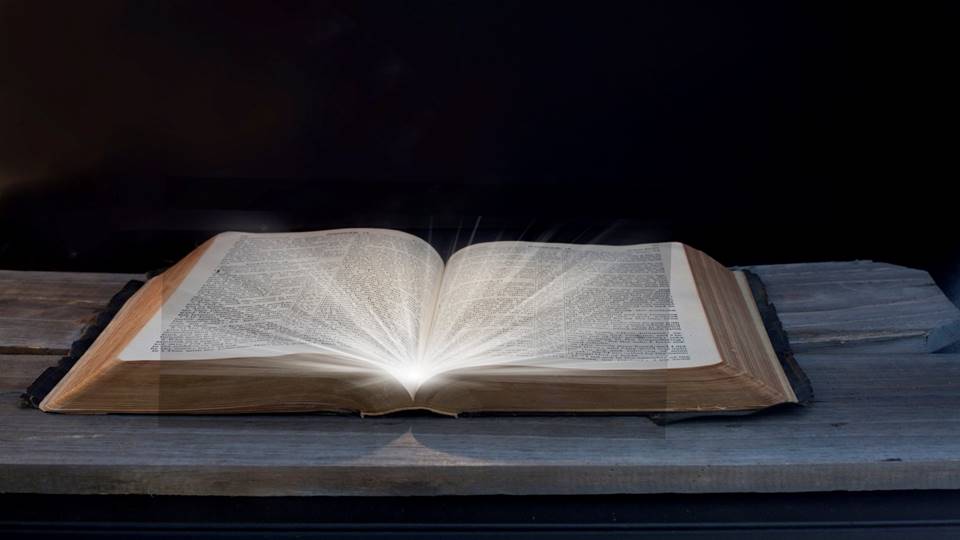 Bài đọc 2
Bài trích thư của thánh Phaôlô tông đồ
Gửi tín hữu Rôma.
Sự sa ngã của Adam không thể nào
Sánh được với sự ân huệ của Thiên Chúa
Alleluia - Alleluia:
Chúa nói: Thánh Thần chân lý sẽ làm chứng về Thầy, và cả các con cũng sẽ làm chứng về Thầy.
Alleluia …
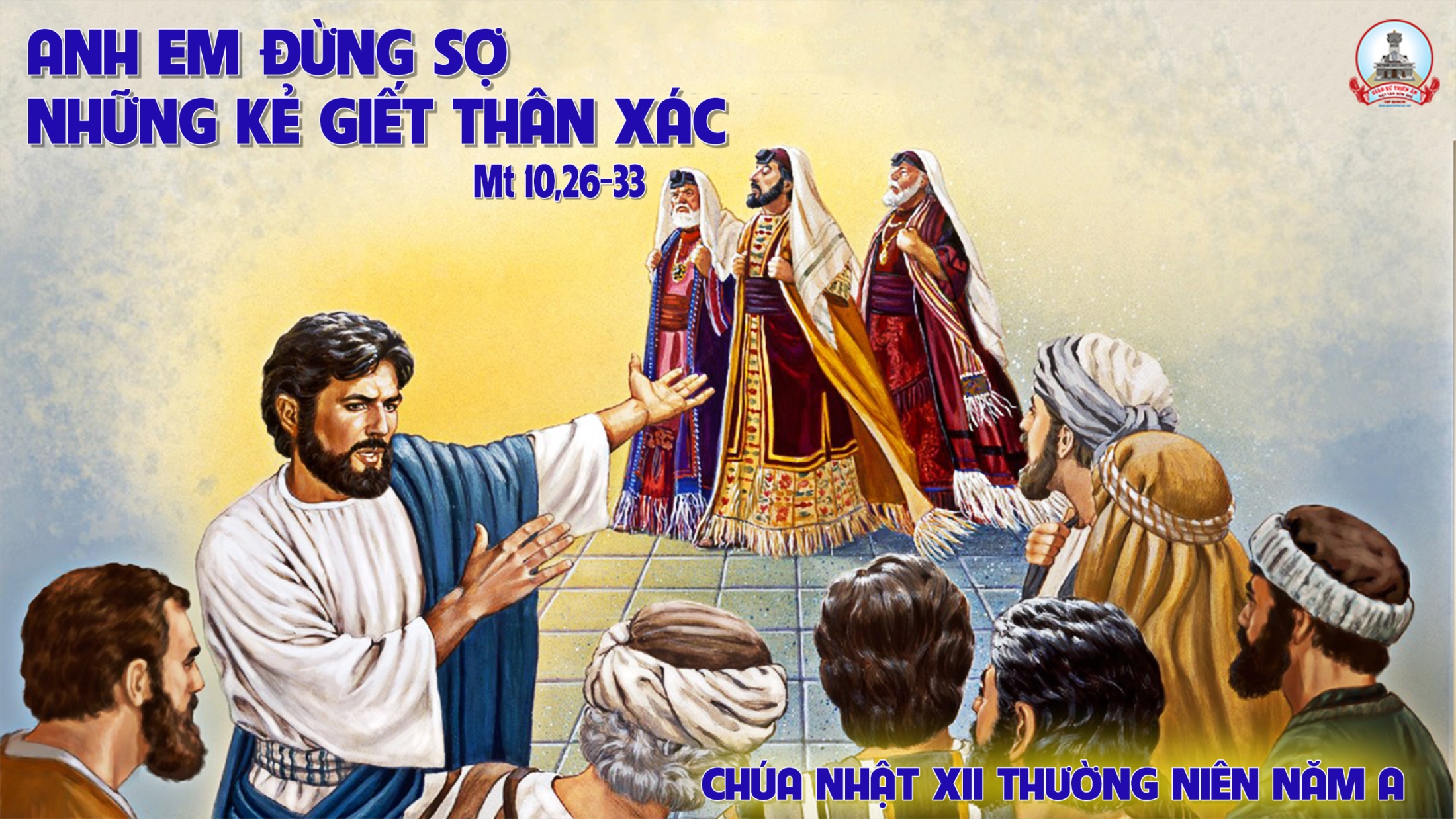 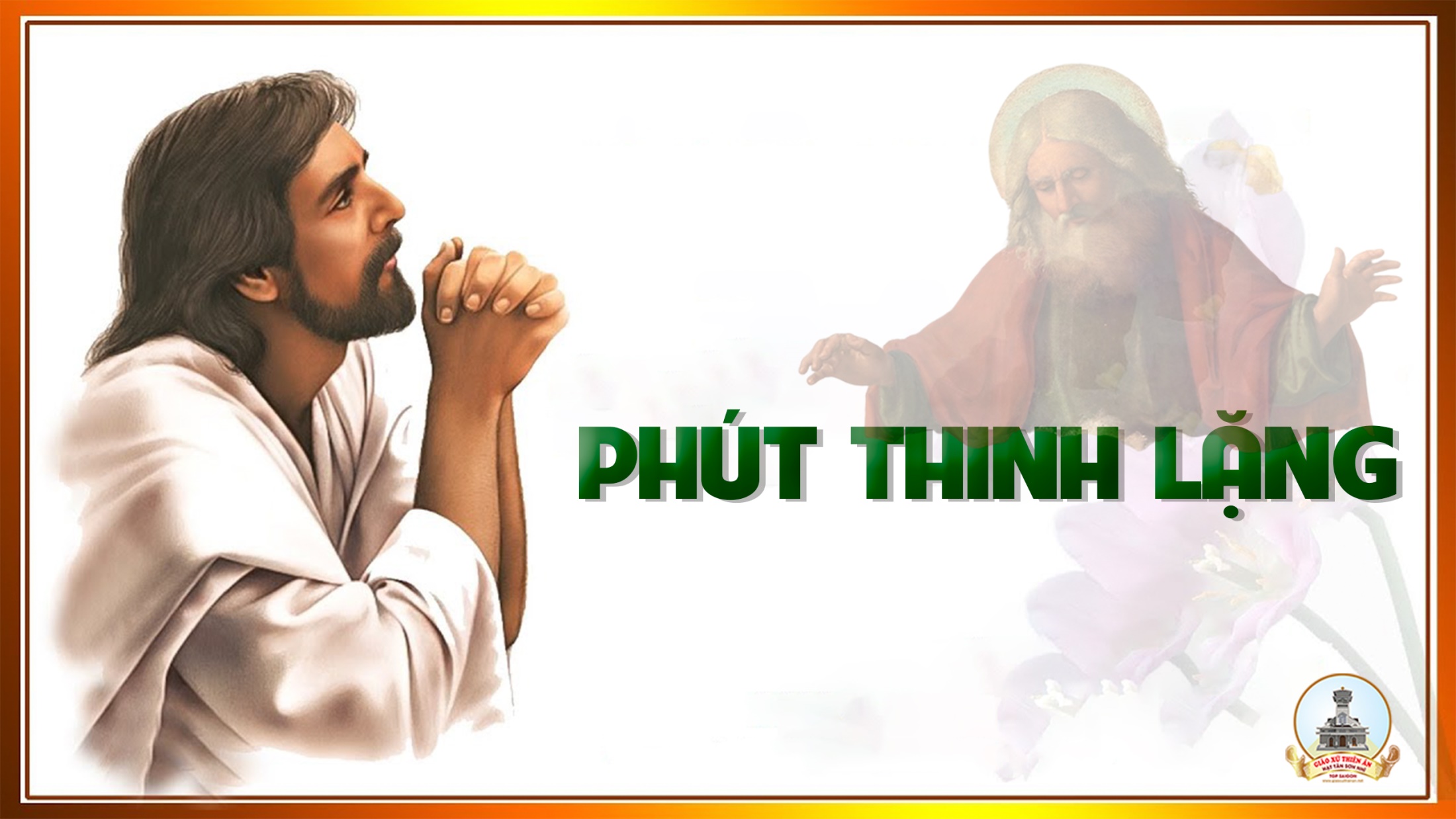 KINH TIN KÍNH
Tôi tin kính một Thiên Chúa là Cha toàn năng, Đấng tạo thành trời đất, muôn vật hữu hình và vô hình.
Tôi tin kính một Chúa Giêsu Kitô, Con Một Thiên Chúa, sinh bởi Đức Chúa Cha từ trước muôn đời.
Người là Thiên Chúa bởi Thiên Chúa, Ánh Sáng bởi Ánh Sáng, Thiên Chúa thật bởi Thiên Chúa thật,
được sinh ra mà không phải được tạo thành, đồng bản thể với Đức Chúa Cha, nhờ Người mà muôn vật được tạo thành.
Vì loài người chúng ta và để cứu độ chúng ta, Người đã từ trời xuống thế.
Bởi phép Đức Chúa Thánh Thần, Người đã nhập thể trong lòng Trinh Nữ Maria, và đã làm người.
Người chịu đóng đinh vào thập giá vì chúng ta, thời quan Phongxiô Philatô; Người chịu khổ hình và mai táng, ngày thứ ba Người sống lại như lời Thánh Kinh.
Người lên trời, ngự bên hữu Đức Chúa Cha, và Người sẽ lại đến trong vinh quang để phán xét kẻ sống và kẻ chết, Nước Người sẽ không bao giờ cùng.
Tôi tin kính Đức Chúa Thánh Thần là Thiên Chúa và là Đấng ban sự sống, Người bởi Đức Chúa Cha và Đức Chúa Con mà ra,
Người được phụng thờ và tôn vinh cùng với Đức Chúa Cha và Đức Chúa Con. Người đã dùng các tiên tri mà phán dạy.
Tôi tin Hội Thánh duy nhất thánh thiện công giáo và tông truyền.
Tôi tuyên xưng có một Phép Rửa để tha tội. Tôi trông đợi kẻ chết sống lại và sự sống đời sau. Amen.
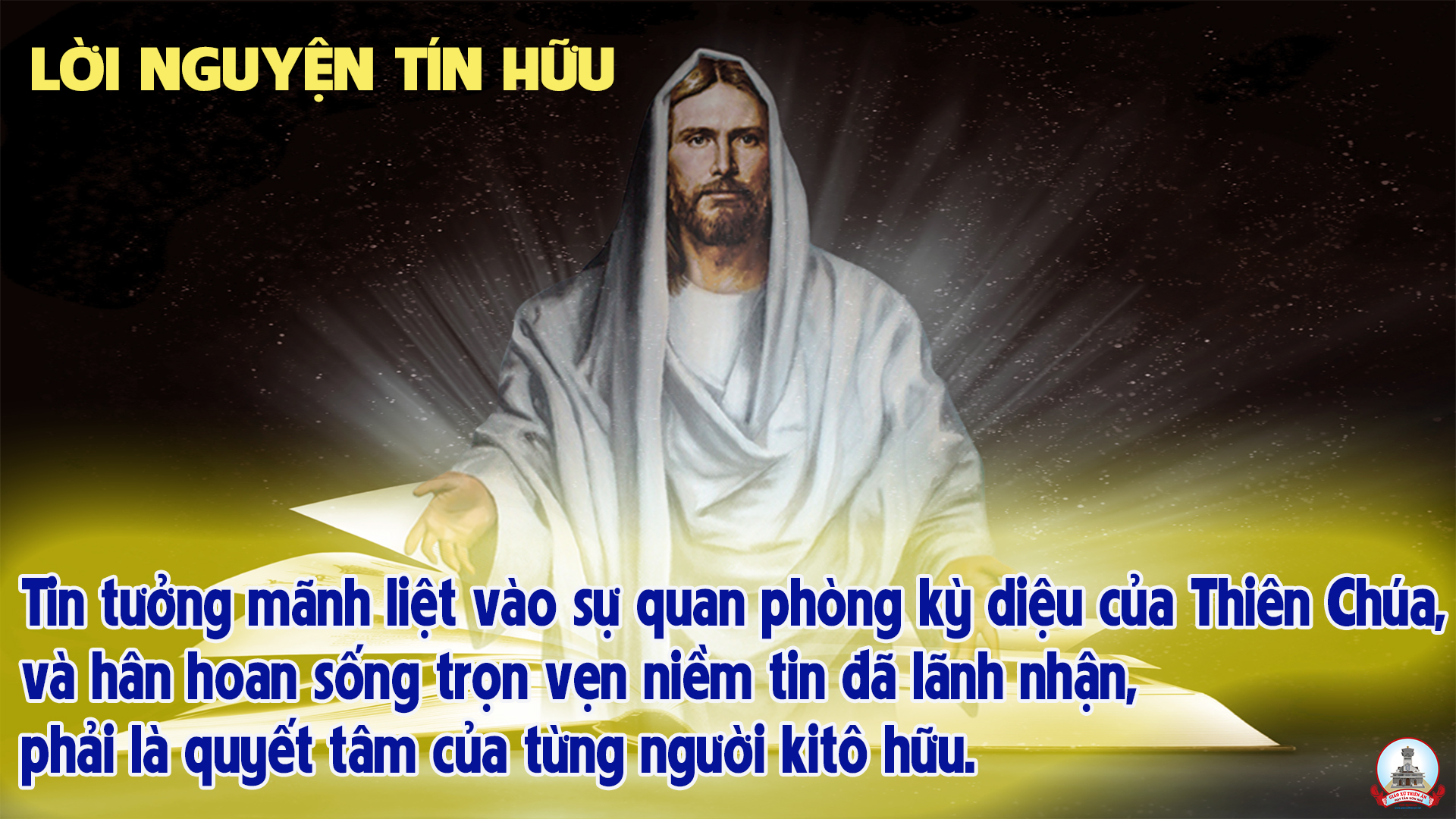 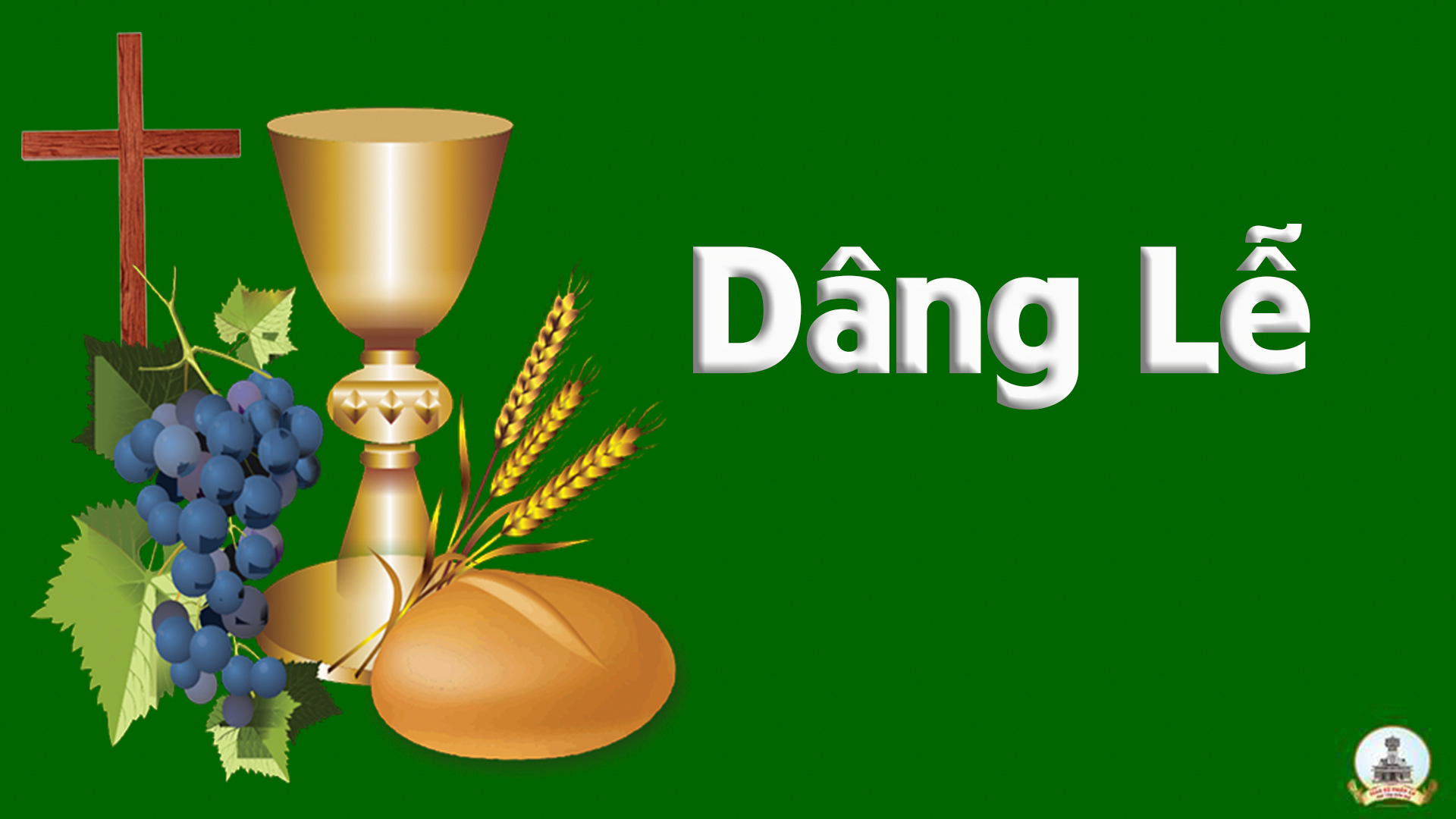 LỄ DÂNG ĐỜI CON 
Nguyễn Hùng Cường
Tk1: Con xin dâng lên Cha đây là bánh thơm với rượu nho lành. Do bao nhiêu lao công con người sớm hôm cùng nhau vun xới…
…Xin Cha luôn khoan nhân đoái nhận lễ dâng con kính dâng Ngài. Xin ban muôn ơn thiêng bánh rượu trở nên của nuôi trần gian.
Đk: Chúa nguyện đoái thương lễ dâng cuộc đời, Chúa nguyện đoái thương lễ dâng đời con.
Tk2: Qua bao nhiêu gian nan vất vả sớm hôm đắng cay trong đời. Nhưng con luôn trung kiên một lòng sắt son nguyện yêu mến Chúa…
…Mai tương lai ra sao con nào biết đâu hiến trót cho Ngài. Yêu thương con vô biên Chúa hằng chở che đỡ nâng đời con.
Đk: Chúa nguyện đoái thương lễ dâng cuộc đời, Chúa nguyện đoái thương lễ dâng đời con.
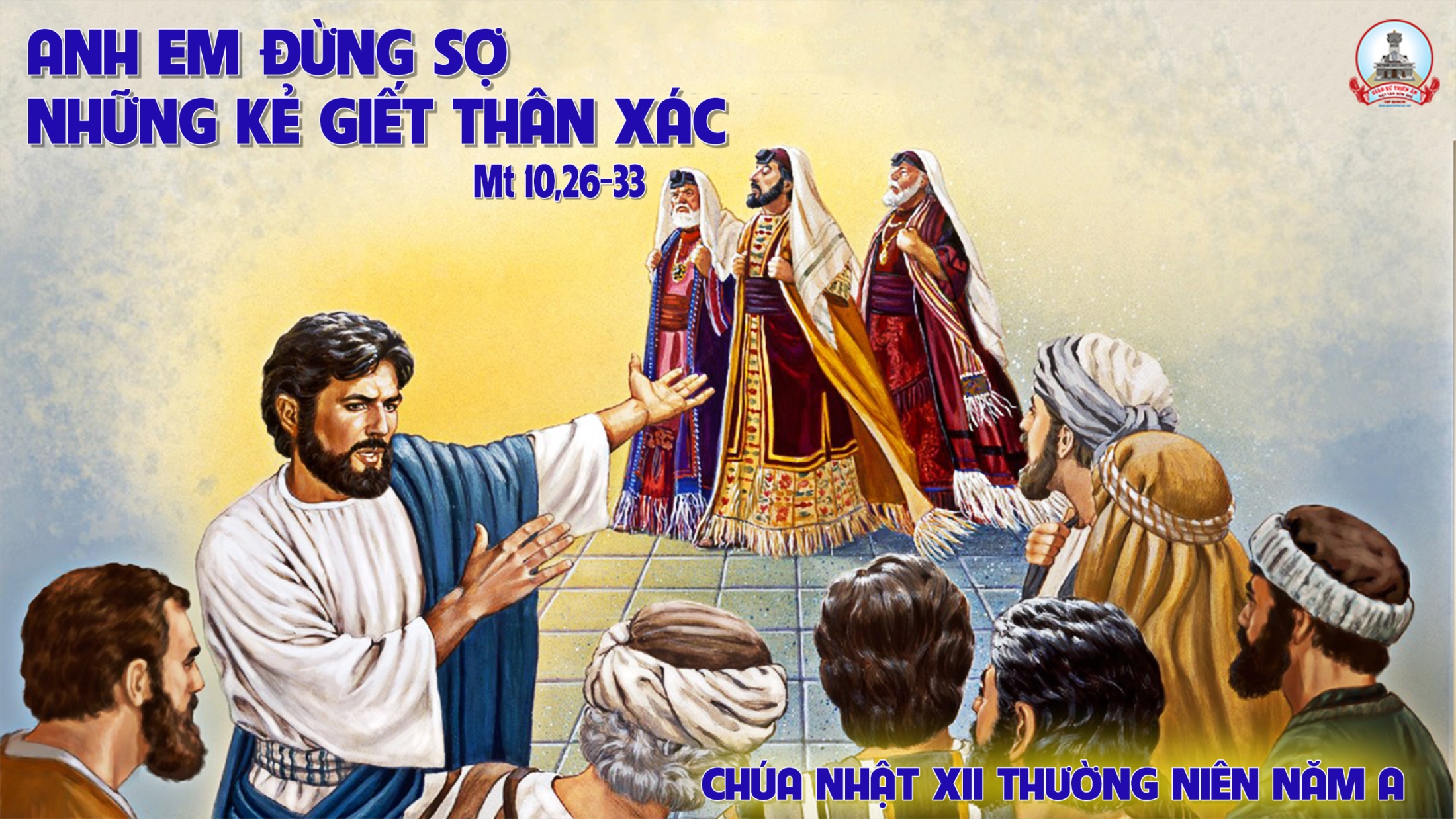 Ca Nguyện Hiệp LễĐỪNG BỎ CON ĐƠN HÀNHNguyễn Duy
ĐK: Lắng trong đêm lời kinh cầu, mắt tôi rơi lệ u sầu, tình Ngài ơi có thấu. Sống trên dương trần cơ cầu, lưới gian nguy trùm ngang đầu, đừng bỏ tôi đơn hành.
Tk1: Lạy Ngài thương nâng đỡ, đừng bỏ tôi vào chốn hang hùm. Đời trùm vây nguy khó tôi đêm ngày nhiều nỗi lắng lo. Như con ngươi mắt Chúa xin giữ gìn tôi khỏi ngục tù, luôn vững trông nơi tình Ngài tôi cất bước giữa đời.
ĐK: Lắng trong đêm lời kinh cầu, mắt tôi rơi lệ u sầu, tình Ngài ơi có thấu. Sống trên dương trần cơ cầu, lưới gian nguy trùm ngang đầu, đừng bỏ tôi đơn hành.
Tk2: Lạy Ngài tôi yếu đuối, đừng để tôi một kiếp đơn hành. Dòng đời trôi phăng mất tôi sẽ chìm ngập dưới nước sâu. Đưa tôi đi xa khuất khỏi gian tà nanh vuốt cuộc đời, son sắt tin nơi tình Ngài tôi dám sống giữa đời.
ĐK: Lắng trong đêm lời kinh cầu, mắt tôi rơi lệ u sầu, tình Ngài ơi có thấu. Sống trên dương trần cơ cầu, lưới gian nguy trùm ngang đầu, đừng bỏ tôi đơn hành.
Tk3: Đừng bỏ tôi mãi mãi ngụp lặn trong thử thách của Ngài. Đời hiểm nguy muôn lối, tôi dám nào liều bước Chúa ơi. Đưa tôi lên đỉnh núi hay sa mạc hay tới sông dài. Tôi cũng không chi ngại ngùng nếu có Chúa bước cùng.
ĐK: Lắng trong đêm lời kinh cầu, mắt tôi rơi lệ u sầu, tình Ngài ơi có thấu. Sống trên dương trần cơ cầu, lưới gian nguy trùm ngang đầu, đừng bỏ tôi đơn hành.
Tk4: Đường trần tôi đi đó, đừng bỏ tôi giọt đắng đọa đầy. Đừng để tôi sa ngã trong lưới dục vọng quá ngất ngây. Xin yêu thương dẫn lối, trên con đường đưa tới Quê Trời. Năm tháng trôi luôn miệt mài, vui cất bước với Ngài.
ĐK: Lắng trong đêm lời kinh cầu, mắt tôi rơi lệ u sầu, tình Ngài ơi có thấu. Sống trên dương trần cơ cầu, lưới gian nguy trùm ngang đầu, đừng bỏ tôi đơn hành.
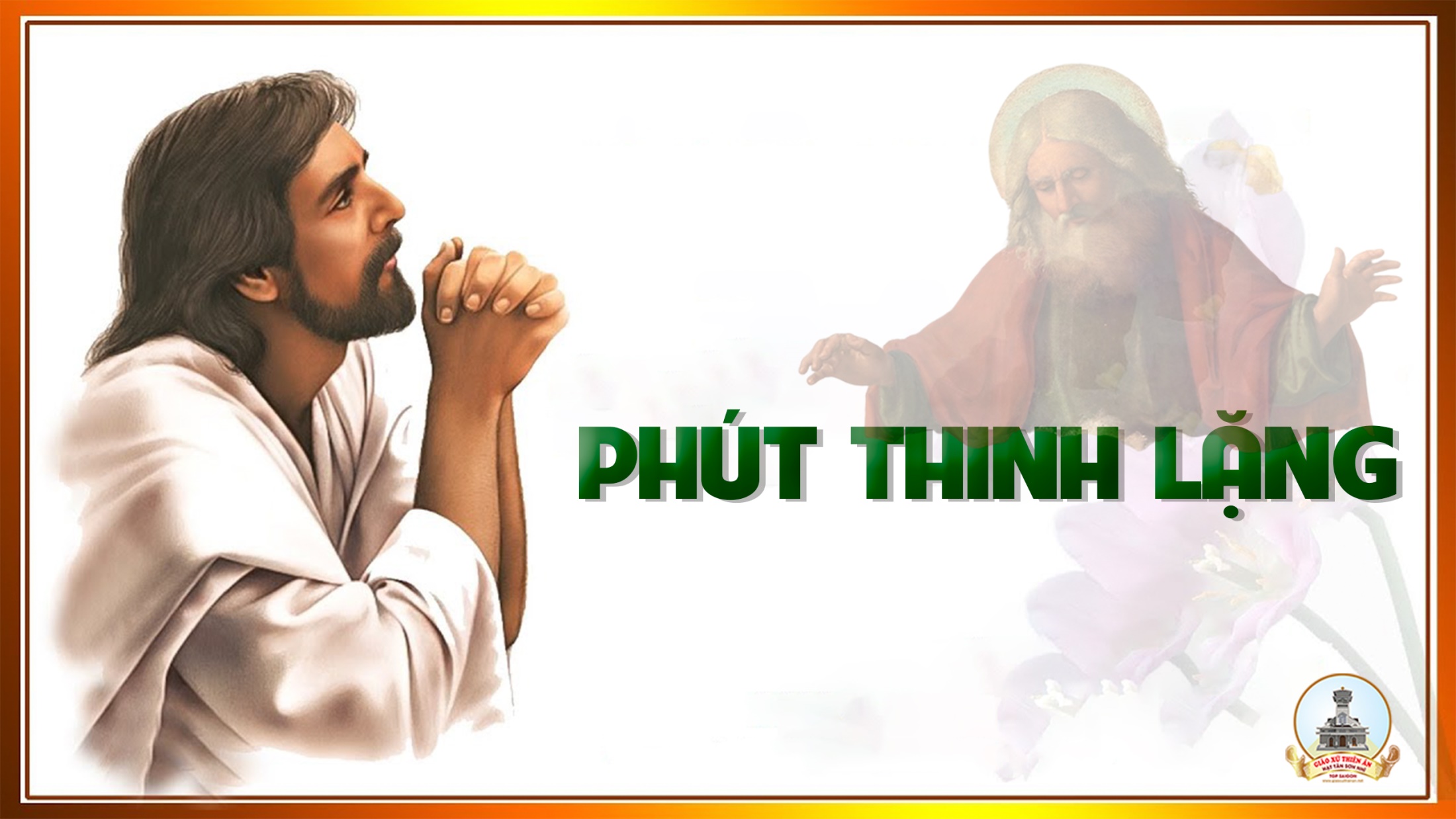 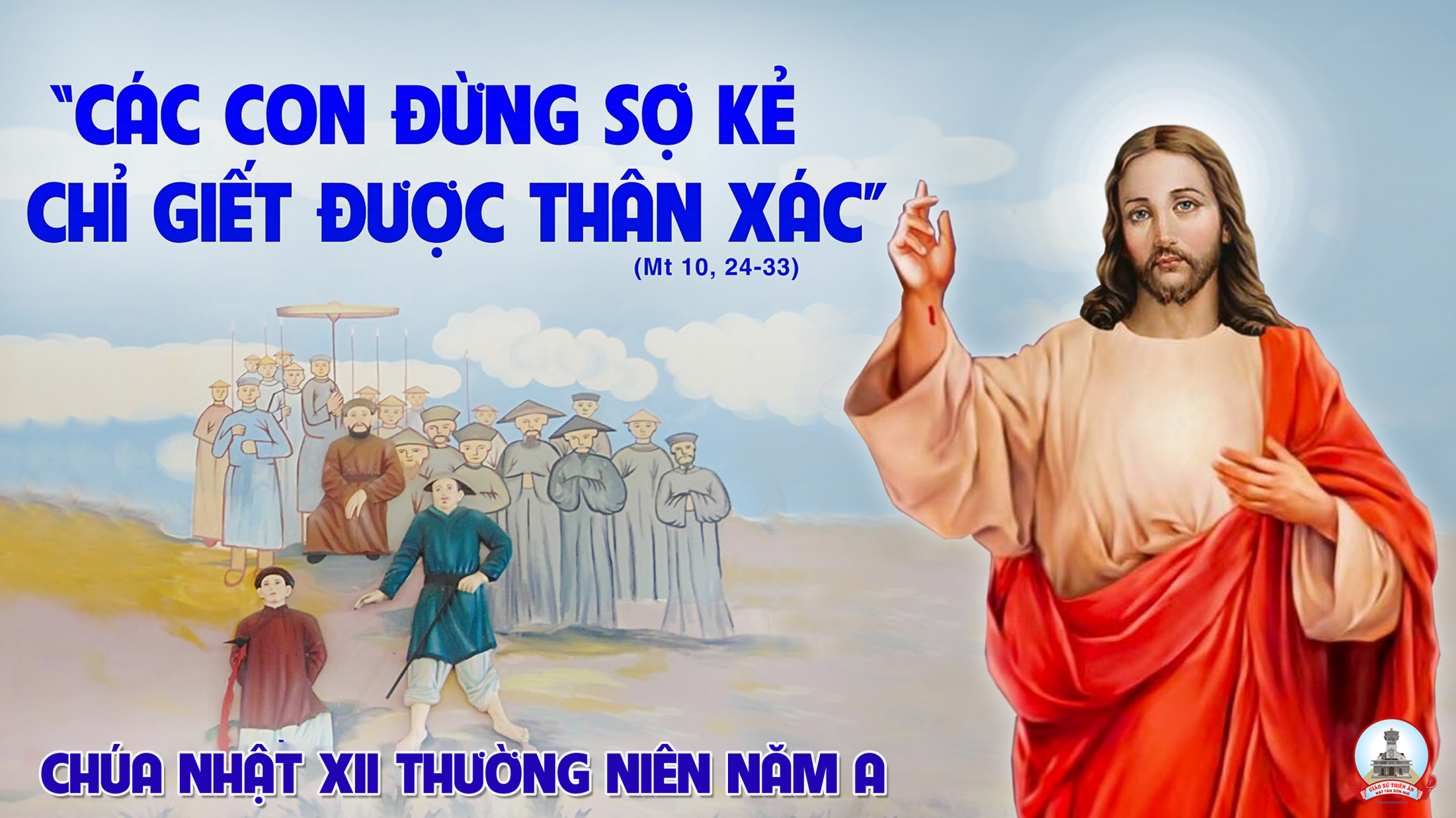 Ca Kết LễTHÁNH LỄ CUỘC ĐỜI
Tk1: Ta cùng về thôi vì cuộc lễ hết rồi đi muôn phương Trời gieo Tin Mừng khắp nơi, Chúa xuống thế làm người và đã chết giữa Trời đây tin vui cho đời Người đã sống lại rồi.
Tk2: Lên đường ta đi làm nhân chứng giữa đời đem tin cho người đây ân tình biển khơi, Chúa nối kết loài người tình người mãi rạng ngời trong tương lai muôn đời tình trời đất tuyệt vời.
Đk: Ta cùng về thôi và tiếp nối cuộc lễ, sống giữa cuộc đời như đèn sáng chiếu soi. Cho muôn muôn người nhận biết Chúa là Chúa, Người là Đường, Sự Thật và Sự Sống chúng ta.
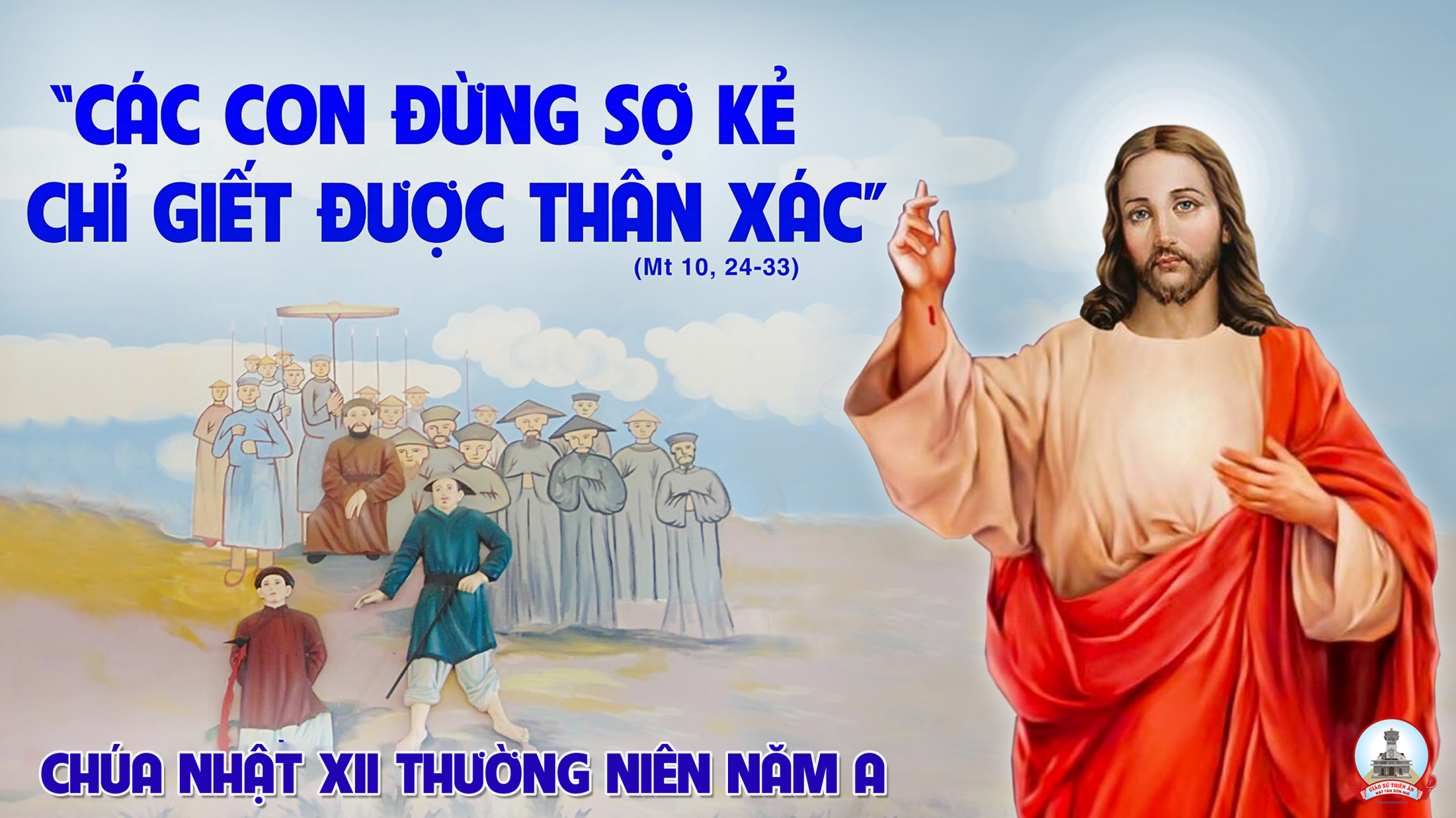